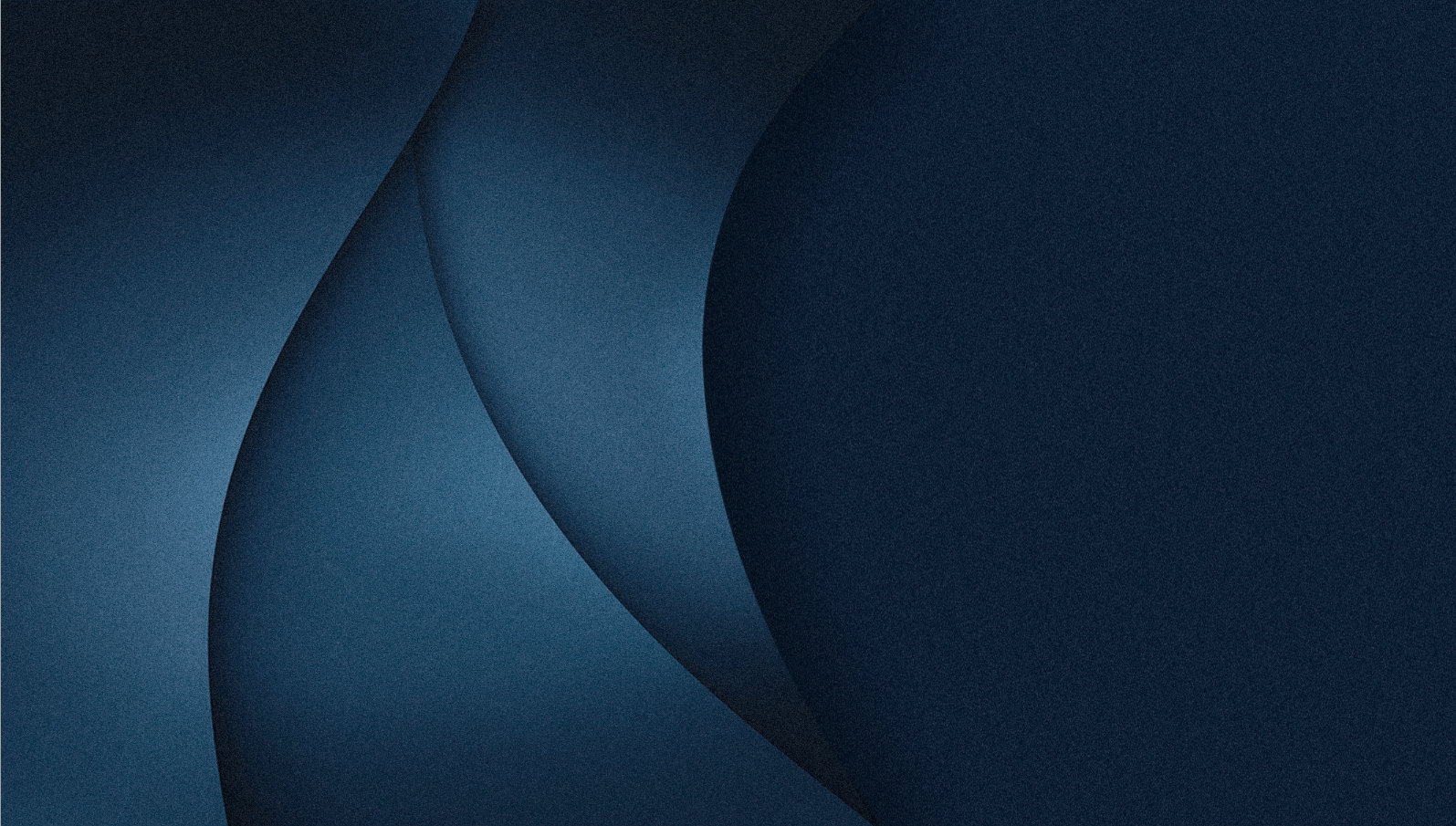 202X
高端质感商务
旅游项目招商ppt模板
BUSINESS PLAN
极致尊享/巅峰聚首
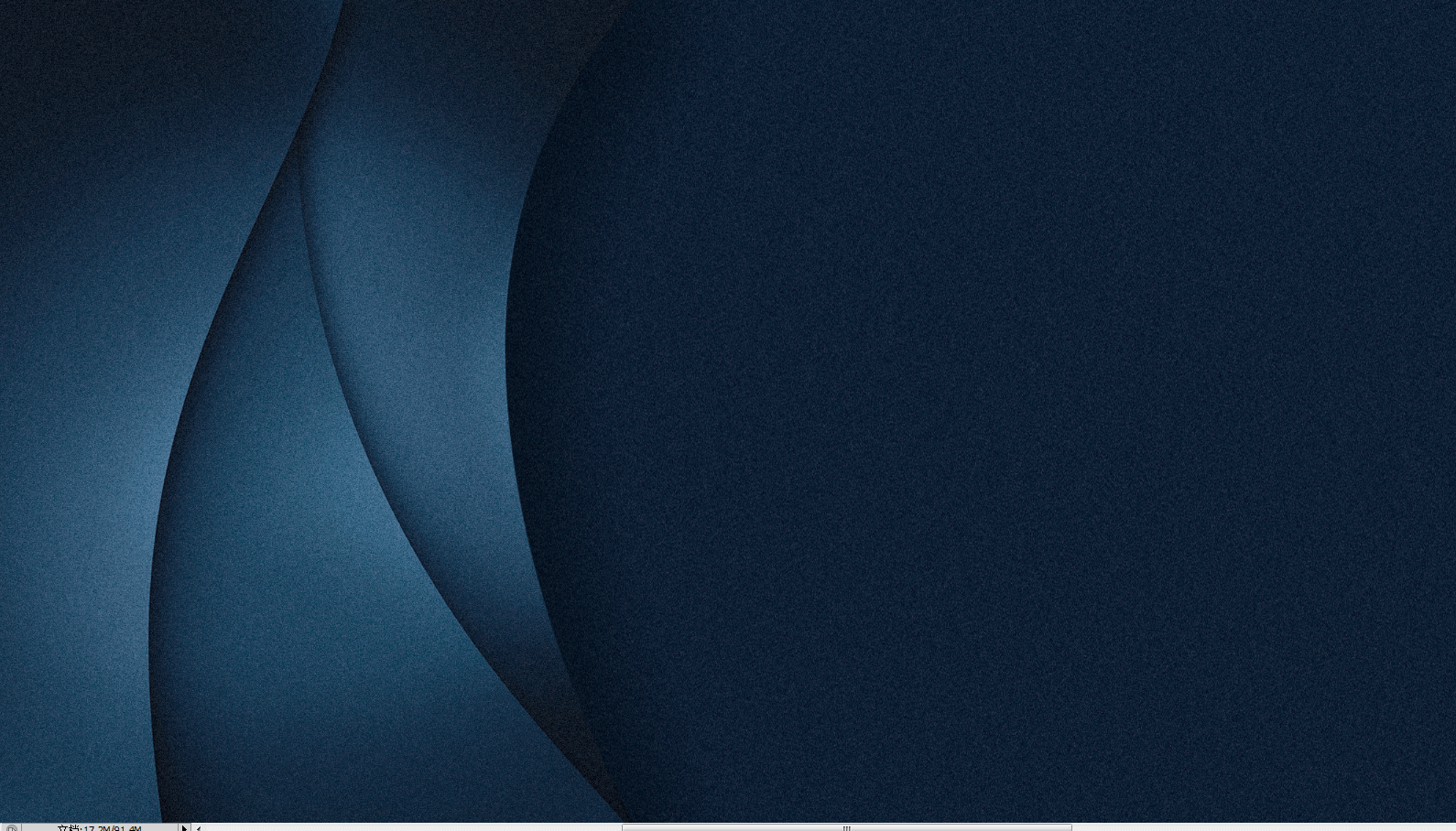 1
2
3
4
公司简介
团队介绍
服务理念
携手共赢
CONTENTS
Sample Title here
Sample Title here
Sample Title here
Sample Title here
目录
BUSINESS PLAN
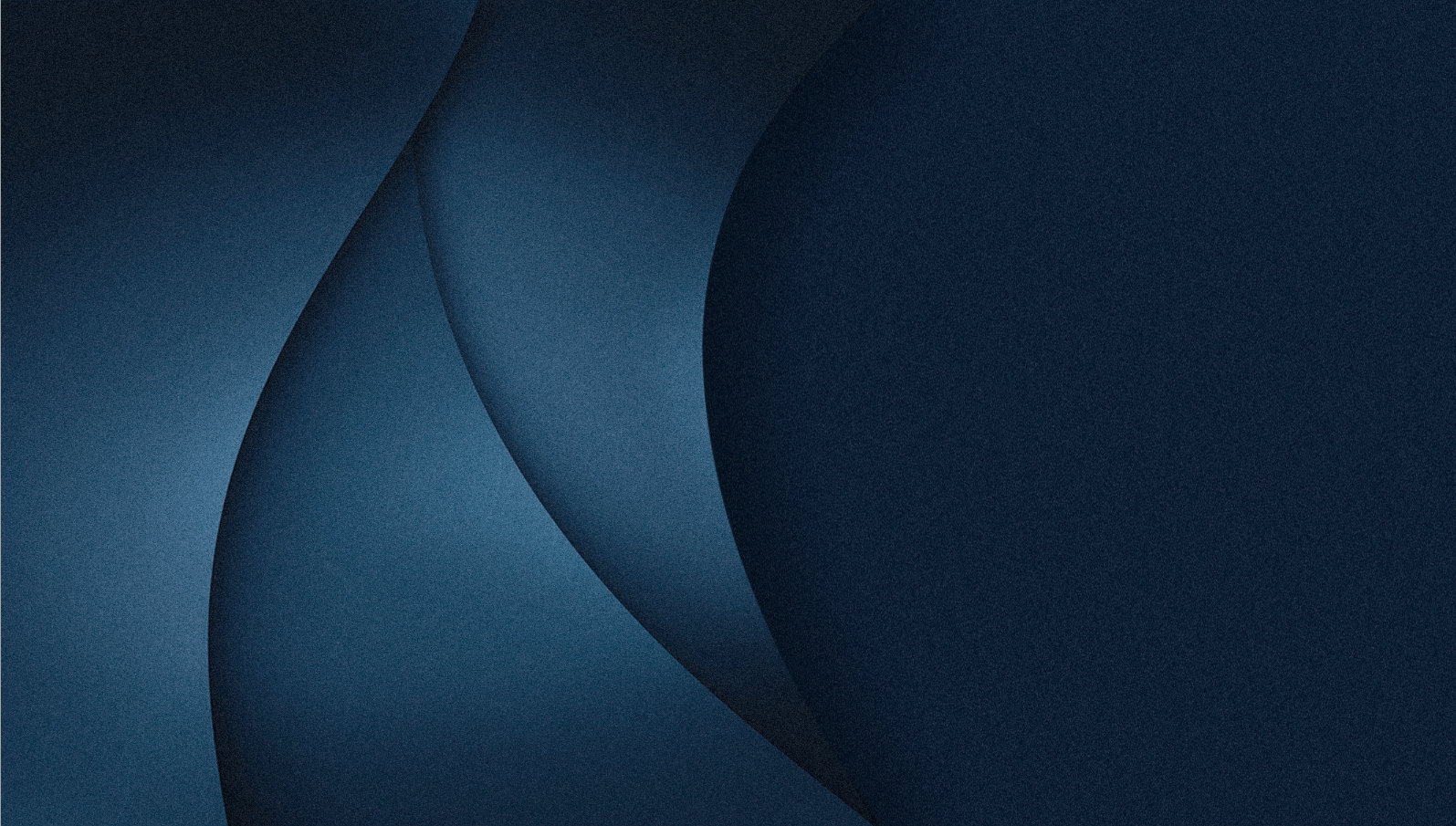 ONE
商业计划书
公司简介
BUSINESS PLAN
极致尊享/巅峰聚首
Lorem Ipsum has been the industry's standard dummy text ever since the 1500s, when an unknown printer took a galley of type and scrambled.1500s, when an unknown printer took.
董事长
Marketing Manager
“
Lorem Ipsum has been the industry's standard dummy text ever since the 1500s, when an unknown printer took a galley of type and scrambled.1500s, when an unknown printer took.
董事长寄语
Marketing Manager
公司简介
BEST PRESENTATION TEMPLATE
01
02
03
Main
Presenta
After
Break
Closure
Sample text here
Sample text here
Sample text here
01. Sesame snaps jelyy dessert.
02. 1500s, when an unknown.
03. Sesame snaps jelyy dessert tootsie roll sweet roll.
04. When an unknown printer took.
01. Sesame snaps jelyy dessert.
02. 1500s, when an unknown.
03. Sesame snaps jelyy dessert tootsie roll sweet roll.
01. Sesame snaps jelyy dessert.
02. 1500s, when an unknown.
03. Sesame snaps jelyy dessert tootsie roll sweet roll.
04. When an unknown printer took.
公司简介
BEST PRESENTATION TEMPLATE
BEST SAMPLE 01 BENEFETS

How L’Oreal Built a UV Measuring Temporary Tattoo Our mission Sample Best Text Here Lorem ipsum is simply text here
BEST SAMPLE 02 BENEFETS

How L’Oreal Built a UV Measuring Temporary Tattoo Our mission Sample Best Text Here Lorem ipsum is simply text here
BEST SAMPLE 03 BENEFETS

How L’Oreal Built a UV Measuring Temporary Tattoo Our mission Sample Best Text Here Lorem ipsum is simply text here
公司简介
BEST PRESENTATION TEMPLATE
1
2
3
4
5
6
Welcome Messeage
Our the Team
Service
Our Maps
Trend Works
Mission and Vision
Lorem Ipsum is simply dummy text of the printing and typesetting industry.
Lorem Ipsum is simply dummy text of the printing and typesetting industry.
Lorem Ipsum is simply dummy text of the printing and typesetting industry.
Lorem Ipsum is simply dummy text of the printing and typesetting industry.
Lorem Ipsum is simply dummy text of the printing and typesetting industry.
Lorem Ipsum is simply dummy text of the printing and typesetting industry.
Our Mission
Our Maps
Our Works
01
02
03
About to company text here
Our mission
Sesame snaps jelyy dessert tootsie roll sweet roll. 1500s, when an unknown printer took a galley of type and scrambled.
Sesame snaps jelyy dessert tootsie roll sweet roll. 1500s, when an unknown printer took a galley of type and scrambled.
Sesame snaps jelyy dessert tootsie roll sweet roll. 1500s, when an unknown printer took a galley of type and scrambled.
Lorem Ipsum is simply dummy text of the printing and typesetting industry. Lorem Ipsum has been the industry's standard dummy text ever since the 1500s, when an unknown printer took a galley of type and scrambled it to make a type specimen book.
公司简介
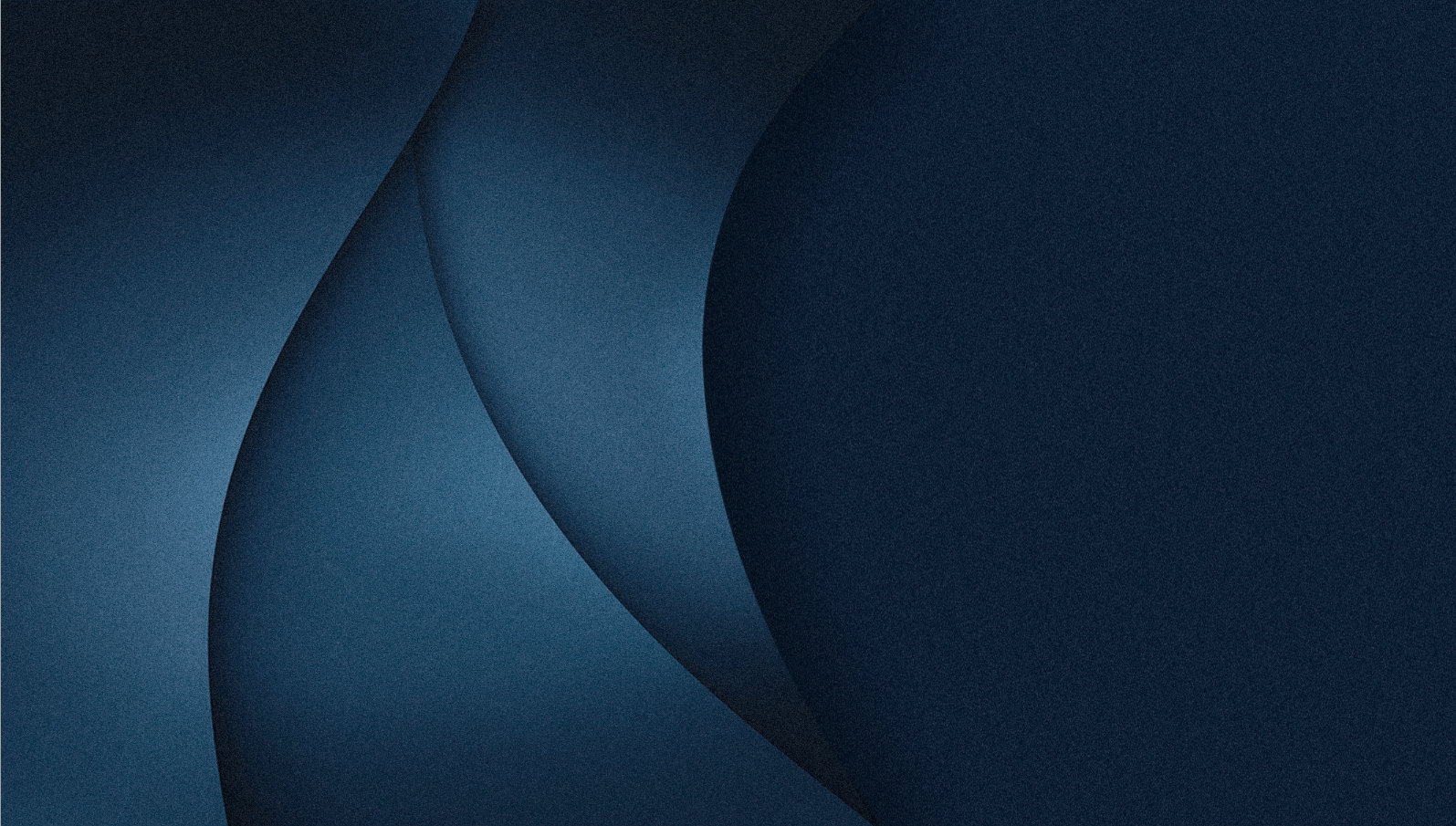 TWO
商业计划书
团队简介
BUSINESS PLAN
极致尊享/巅峰聚首
团队介绍
BEST PRESENTATION TEMPLATE
Design
Developer
Powerpoint Template
How L’Oreal Built a UV-Measuring
Temporary Tattoo
How L’Oreal Built a UV-Measuring
Temporary Tattoo
How L’Oreal Built a UV-Measuring
Temporary Tattoo
Reuters. Assaciated Press +1 more
Reuters. Assaciated Press +1 more
Reuters. Assaciated Press +1 more
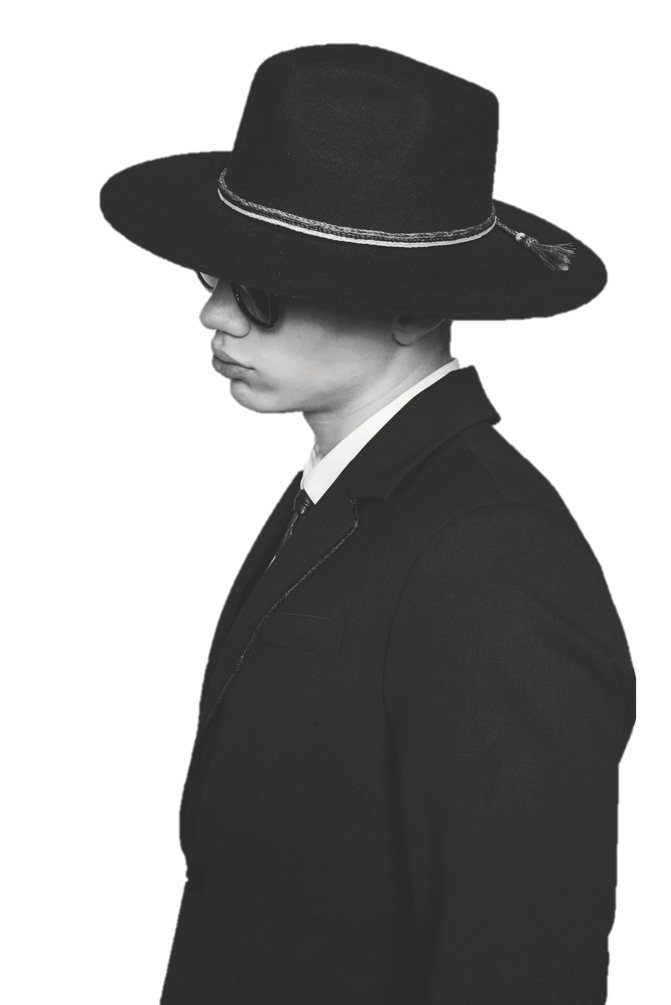 Lorem Ipsum is simply dummy text of the printing and typesetting industry. Lorem Ipsum has been the industry's standard dummy text ever since the 1500s, when an unknown printer took a galley of type and scrambled it to make a type specimen book.
创意总监
CEO / Founder
Best powerpoint template
Super presentation
Lorem Ipsum is simply dummy text of the printing and typesetting industry. Lorem Ipsum has been the industry's standard dummy.
团队介绍
Rick Rhonson
Markson Swanger
CEO / Founder
Marketing PR
Sesame snaps jelyy dessert tootsie roll sweet roll.
Sesame snaps jelyy dessert tootsie roll sweet roll.
我们的团队
BEST PRESENTATION TEMPLATE
Rick Rhonson
Tom Rickfield
MarkZugelberg
Anna Marina
CEO / Founder
CEO / Founder
CEO / Founder
CEO / Founder
Sesame snaps jelyy dessert tootsie roll sweet roll.
Sesame snaps jelyy dessert tootsie roll sweet roll.
Sesame snaps jelyy dessert tootsie roll sweet roll.
Sesame snaps jelyy dessert tootsie roll sweet roll.
我们的团队
BEST PRESENTATION TEMPLATE
Rick Rhonson
Rick Rhonson
Rick Rhonson
Rick Rhonson
CEO / Founder
CEO / Founder
CEO / Founder
CEO / Founder
45
96
72
83
General Info
General Info
General Info
General Info
Sesame snaps jelyy dessert tootsie roll sweet roll.
Sesame snaps jelyy dessert tootsie roll sweet roll.
Sesame snaps jelyy dessert tootsie roll sweet roll.
Sesame snaps jelyy dessert tootsie roll sweet roll.
Rick Rhonson
Rick Rhonson
CEO / Founder
CEO / Founder
45
45
General Info
General Info
Sesame snaps jelyy dessert tootsie roll sweet roll.
Sesame snaps jelyy dessert tootsie roll sweet roll.
我们的团队
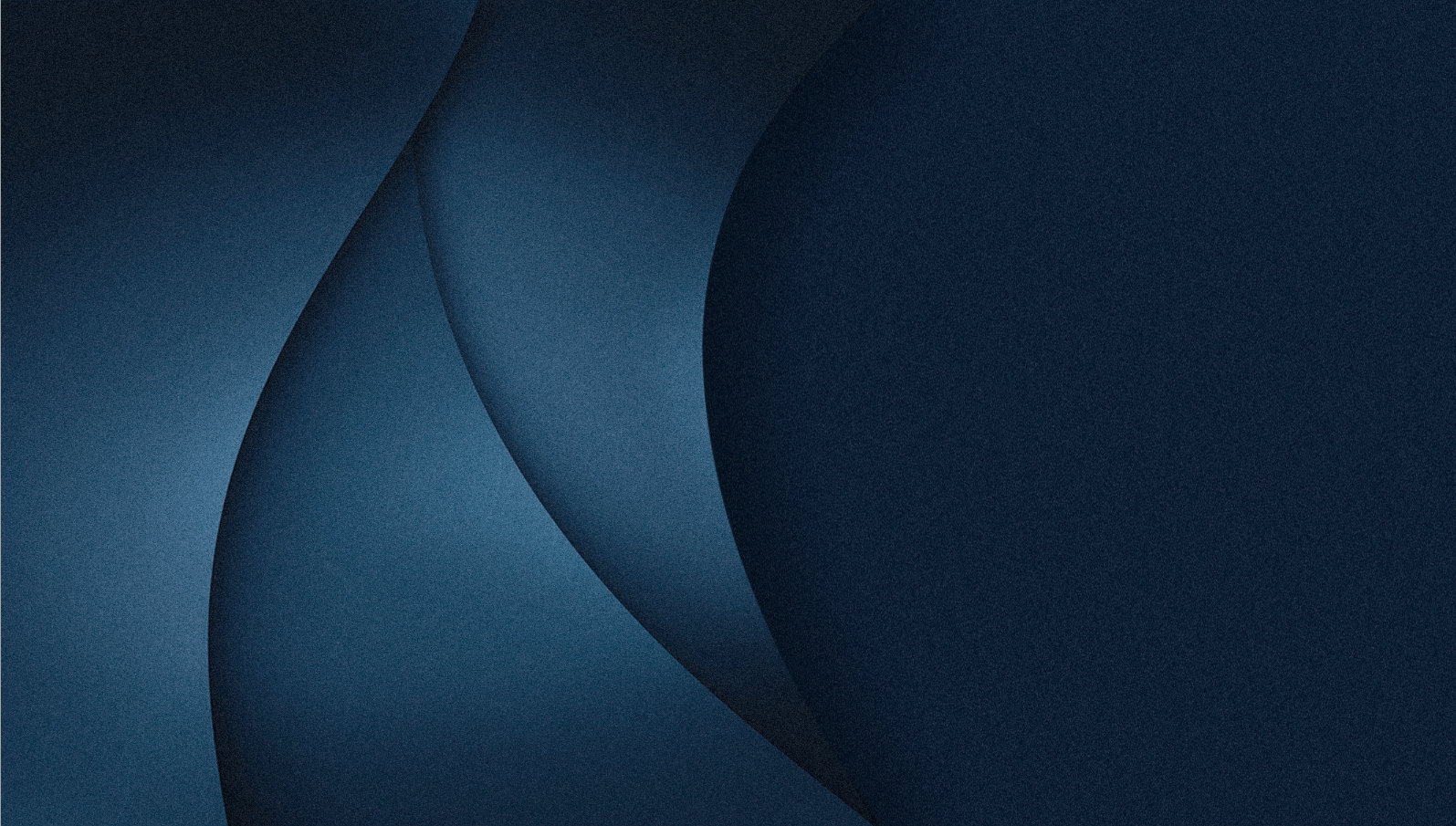 THREE
商业计划书
产品服务
BUSINESS PLAN
极致尊享/巅峰聚首
我们是做什么的？
BEST PRESENTATION TEMPLATE
o
c
u
f
Layered PPT
24/7 Help
Low Prce
Freebies Soon
Sesame snaps jelyy dessert tootsie roll sweet roll. 1500s, when an unknown printer took a galley of type and scrambled.
Sesame snaps jelyy dessert tootsie roll sweet roll. 1500s, when an unknown printer took a galley of type and scrambled.
Sesame snaps jelyy dessert tootsie roll sweet roll. 1500s, when an unknown printer took a galley of type and scrambled.
Sesame snaps jelyy dessert tootsie roll sweet roll. 1500s, when an unknown printer took a galley of type and scrambled.
我们是做什么的？
BEST PRESENTATION TEMPLATE
z
c
w
Cloud Service
24/7 Help Team
Coming Soon
Sesame snaps jelyy dessert tootsie roll sweet roll. 1500s, when an unknown printer took a galley of type and scrambled.
Sesame snaps jelyy dessert tootsie roll sweet roll. 1500s, when an unknown printer took a galley of type and scrambled.
Sesame snaps jelyy dessert tootsie roll sweet roll. 1500s, when an unknown printer took a galley of type and scrambled.
我们是做什么的？
Q
V
S
E-Marketing
24/7 Help Center
Location
Mission Small Title
Mission Small Title
Mission Small Title
How L’Oreal Built a UV Measuring Temporary Tattoo Our mission
How L’Oreal Built a UV Measuring Temporary Tattoo Our mission
How L’Oreal Built a UV Measuring Temporary Tattoo Our mission
H
Best powerpoint template
Web Design
Lorem Ipsum is simply dummy text of the printing and typesetting industry. Lorem Ipsum has been the industry's standard dummy text ever since.
Sesame snaps jelyy dessert tootsie roll sweet roll.
C
Powerpoint
Sesame snaps jelyy dessert tootsie roll sweet roll.
V
U
我们是做什么的？
24/7 Help Center
Devloper
Sesame snaps jelyy dessert tootsie roll sweet roll.
Sesame snaps jelyy dessert tootsie roll sweet roll.
我们是做什么的？
BEST PRESENTATION TEMPLATE
C
c
S
CREATIVE IDEAS
WE LOVE OUR PROJECTS
How L’Oreal Built a UV Measuring Temporary Tattoo.
How L’Oreal Built a UV Measuring Temporary Tattoo.
COMPANY’S SUCCESS
How L’Oreal Built a UV Measuring Temporary Tattoo.
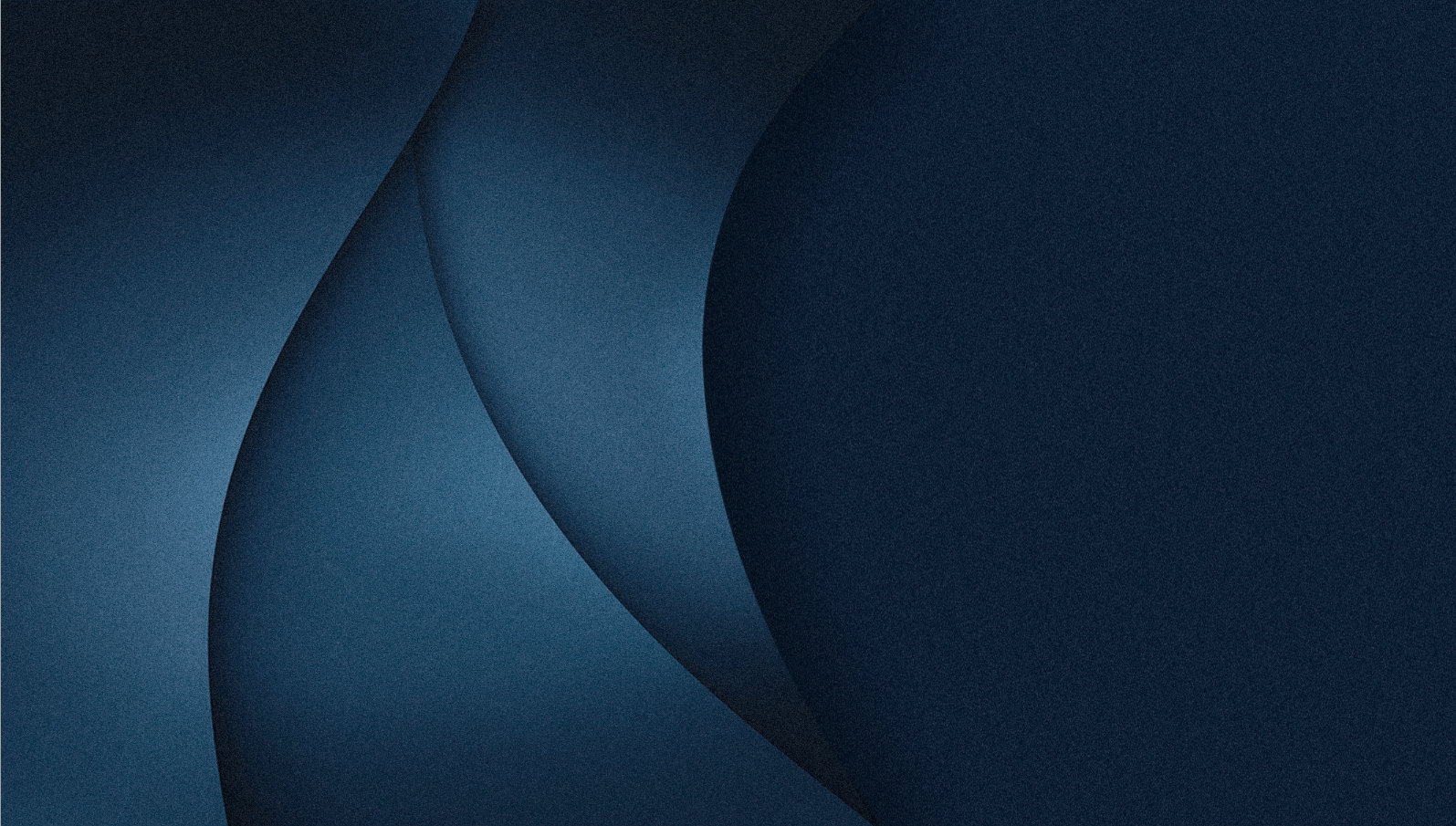 FOUR
商业计划书
合作共赢
BUSINESS PLAN
极致尊享/巅峰聚首
STRENGHTS
OPPORTUNITIES
WEAKNESSES
THREATS
S
W
Lorem Ipsum is simply dummy text of the printing and typesetting.
Lorem Ipsum is simply dummy text of the printing and typesetting.
Lorem Ipsum is simply dummy text of the printing and typesetting.
Lorem Ipsum is simply dummy text of the printing and typesetting.
SWOT
O
T
Strengths
Sample text here
Sesame snaps jelyy dessert tootsie roll sweet roll.
1500s, when an unknown printer took a galley of type and scrambled
Sesame snaps jelyy dessert tootsie roll sweet roll.
1500s, when an unknown printer took a galley of type and scrambled
Sesame snaps jelyy dessert tootsie roll sweet roll.
Weaknesses
Sample text here
Sesame snaps jelyy dessert tootsie roll sweet roll.
1500s, when an unknown printer took a galley of type and scrambled
Sesame snaps jelyy dessert tootsie roll sweet roll.
1500s, when an unknown printer took a galley of type and scrambled
Sesame snaps jelyy dessert tootsie roll sweet roll.
Opportunities
Sample text here
Sesame snaps jelyy dessert tootsie roll sweet roll.
1500s, when an unknown printer took a galley of type and scrambled
Sesame snaps jelyy dessert tootsie roll sweet roll.
1500s, when an unknown printer took a galley of type and scrambled
Sesame snaps jelyy dessert tootsie roll sweet roll.
Threats
Sample text here
Sesame snaps jelyy dessert tootsie roll sweet roll.
1500s, when an unknown printer took a galley of type and scrambled
Sesame snaps jelyy dessert tootsie roll sweet roll.
1500s, when an unknown printer took a galley of type and scrambled
Sesame snaps jelyy dessert tootsie roll sweet roll.
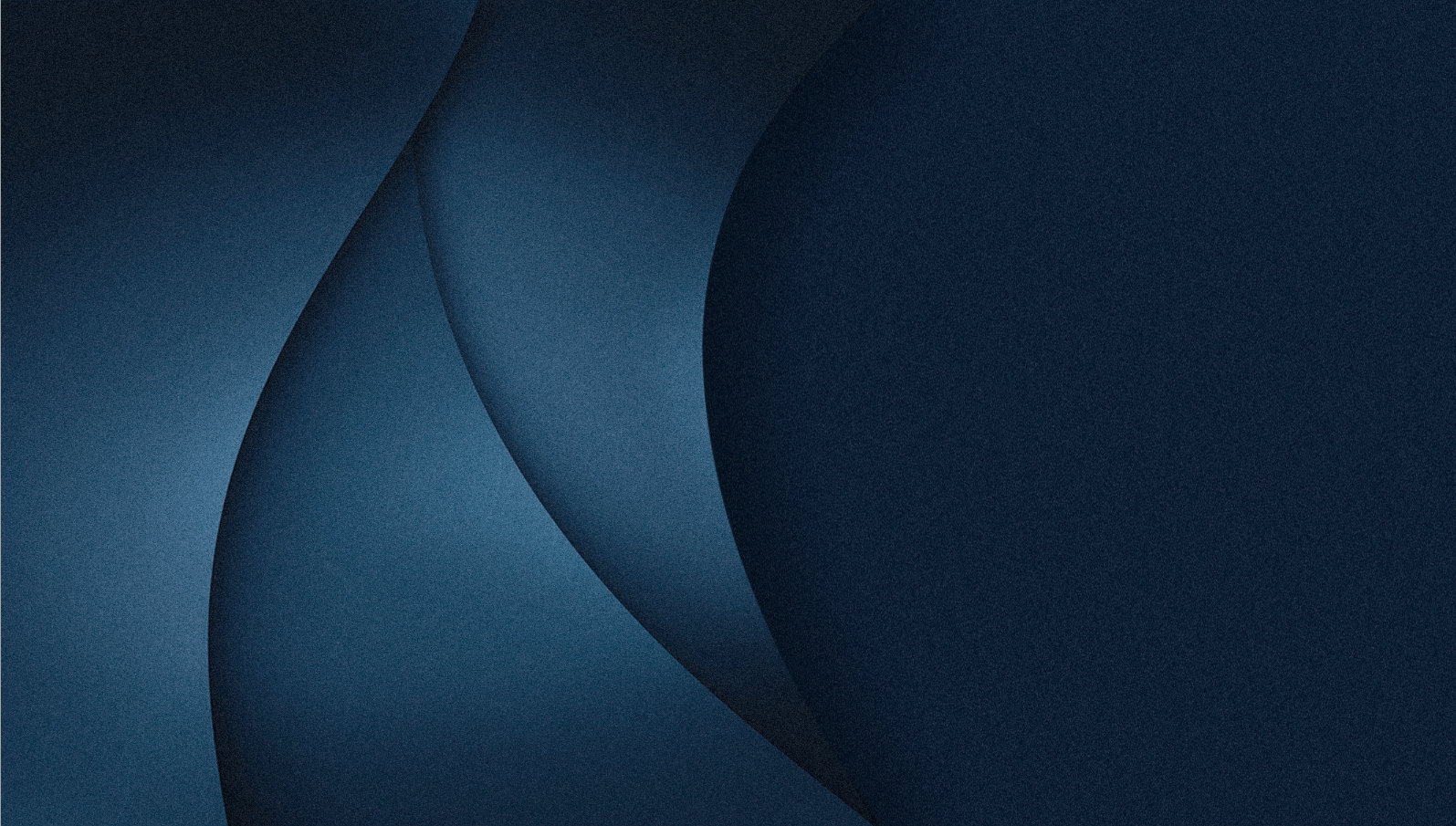 THANKS
高端质感商务
合作共赢
BUSINESS PLAN